20:1-31
20:1-31
Classical-historical method
1) Impact of His life
2) Fulfilled prophecy
3) Resurrection
J. Gresham Mechen ~ "Christianity is not built upon a complex of ideas, but upon a historical fact – the resurrection."
Simon Greenleaf, Laws of Legal Evidence (3 vol.)
20:1-31
20:1-31
First day of the week ~ 1st day after the 1st Sabbath after the Passover
: Feast of Firstfruits
20:1-31
Taken away ~ aireō - to lift up
Synoptics ~ rolled back ~ apokuliō (kuliō, wallow)
20:1-31
20:1-31
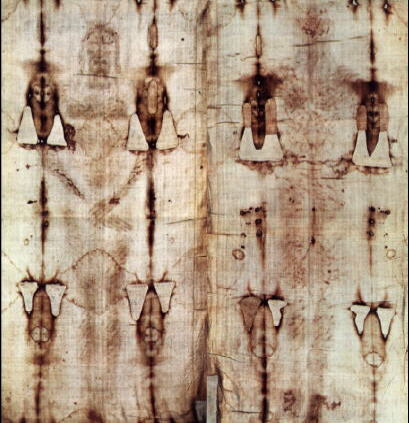 The Shroud of Turin
20:1-31
20:1-31
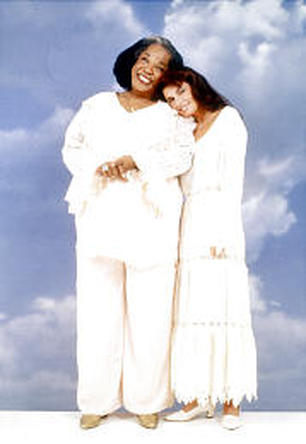 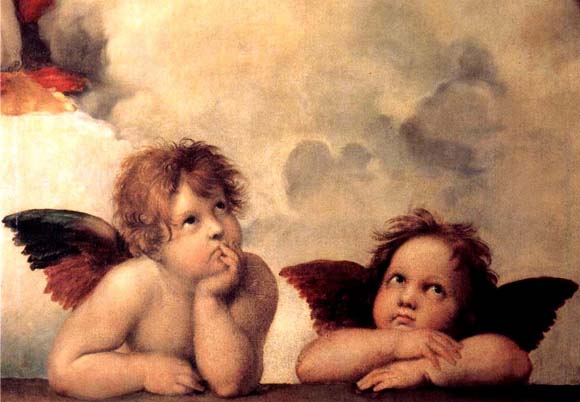 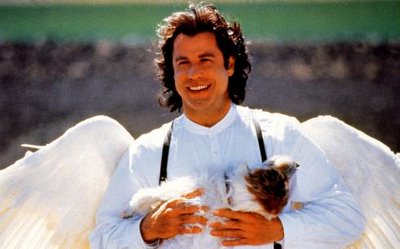 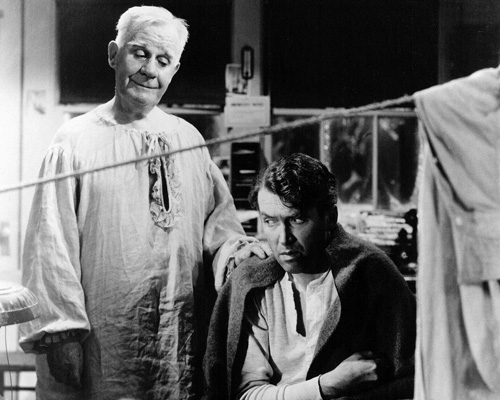 20:1-31
20:1-31
Literally, "Stop clinging to me"
20:1-31
20:1-31
Luke 24:11 ~ And their words seemed to them like idle tales, and they did not believe them.
20:1-31
20:1-31
Glad ~ NASB, rejoiced; NIV, overjoyed
20:1-31
20:1-31
Breathed ~ emphusaō – in LXX only in Gen. 2:7
20:1-31
20:1-31
Moody ~ "If everyone in world understood the love of God, I could make everyone in the world a convert."
20:1-31